EU – BANGLADESH Talent Partnership Program:Launched of a New path to Boost Labour Mobility
Date: January 15, 2025
Presented by: ITALBANGLA  ASSOCIATION & PROMISE AGENCIS LTD
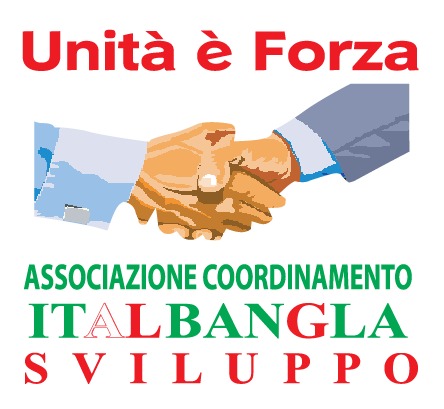 Europe’s Labour Market Recovery and Ongoing Concerns
Europe’s labour market is recovering from COVID’s effects, but there are still challenges.
The latest statistics show a decrease in job vacancy rate and  
     increase in employment:
 Job Vacancy Rate: Decreased from 2.8% (Q1) to 2.7% (Q2).
 Employment rate (ages 20-64): Increased to 75.4%, up by 0.1
     percentage points.
Ongoing concerns:
    Despite recovery, Europe still faces a wider labor shortage,   
    making it hard to meet market demands.
Europe’s Economic Indicators and Labor Market Dynamics
Europe’s Economic Indicators and Labor Market Dynamics
1. EU GDP and Economy: The European Union's GDP has shown resilience, with real GDP growth stabilizing post-COVID. After a 5.6% contraction in 2020, growth rebounded with 6.0% in 2021, 3.4% in 2022, and a slight increase of 0.5% in 2023. Germany, the largest economy within the EU, has been experiencing labor shortages in key sectors, impacting its growth potential and causing ripple effects across the EU’s interconnected economies.
2. Population and Workforce: The EU population is aging rapidly, with predictions that over 25% of residents will be over retirement age by 2030. This demographic shift underscores the urgency to bolster workforce numbers through skilled migration and labor policies.
3. Labor and Skill Shortages: The EU faces acute shortages in several sectors, including Healthcare, Textile, Construction, Transport, Tourism, Agriculture, Manufacturing Industries and  ITC.  Germany, Italy, Neatherland for example, reports critical shortages in these fields, which contribute to a broader labor gap that hampers the region’s economic competitiveness.
Europe’s Economic Indicators and Labor Market Dynamics
4. Current Labor Market: The EU’s job vacancy rate, while slightly declining in 2024, remains indicative of unmet demand for skilled workers. The labor market’s tightness also shows in high vacancy rates in essential sectors, illustrating a demand that European education and training systems struggle to meet effectively.


5. Immigration and Labor Policies: Migrant workers currently make up a significant portion of Europe’s workforce. The Talent Partnership programs aim to enhance these pathways, providing structured, safe migration opportunities to fill specific gaps in the labor market. This program also emphasizes skill matching and training to integrate migrant workers effectively into the EU’s economy.
Introduction of TP :
On July 8, 2024, the European Commission launched a new programme under the Talent Partnership with Bangladesh.

Objective: Boost labour mobility and enhance cooperation on migration.
Programme Overview
Name: Supporting a Talent Partnership with Bangladesh
Budget: EUR 3 million
Implementing Agency: International Labour Organisation (ILO)

Focus Areas:
 Skills development
 Labour market trends
 Regular and safe migration pathways to the EU
Objectives of the Programme
Facilitate legal labour migration from Bangladesh to the EU.
Combat irregular migration by providing safe, regular pathways.
Address training needs in sectors beneficial to both Bangladesh and the EU.
Key Components
Information Access: Enhanced access to labour market information.

Training Support:
 Vocational and professional training.
 Language and soft skills training.
Skills Recognition: Facilitate the validation of skills.
Stakeholder Engagement
Strengthen collaboration among Bangladeshi legal migration stakeholders:

 Government agencies
 Private sector
 Civil society organizations
Transforming “Brain Drain” to “Brain Gain”
Focus on building a strategic framework for sustainable cooperation.

Identify common needs and joint actions between the EU and Bangladesh.
Background Context
June 2021: Launch of Talent Partnerships to address skill shortages in the EU.

Current Partnerships: In addition to Bangladesh, with Egypt, Morocco, Pakistan, and Tunisia.
Comprehensive Policy Framework
Talent Partnerships aim to:
 Provide funding support for migration     
     management.
 Enhance legal pathways for skilled individuals.
 Contribute to the Global Alliance to Counter  
    Migrant Smuggling.
Implementation Timeline
Programme Duration: July 2024 - June 2027.
Mobility Schemes: Between Bangladesh and participating EU Member States.
Monitoring: Scheduled review at the third Talent Partnership Roundtable in early 2025.
Supporting Pilot Projects
Learning from Pilot Projects: Builds on ILO's Skills 21 project.

Aim: Training and facilitating safe mobility for 3,000 skilled migrant workers.
Achievement of Italbangla Assocaition
As Leading Italian-Bangladeshi partnership Experience of Italian Pre Departure Language  Professional, Custom Security and Training  Program.
Focusing on Increasing Demand of Labor necessity of Legal safe Migration Process.
Development of Language Training Facility and Certification for Italian Language.
Creation of Joint venture among the Bangladesh Government, Private Operator and Professional Training Facility
Successfully operating two Italian MLPS APPROVED overseas  training program :
Bangla dream.
Bangla lux.
Introduction of Bangla Dream
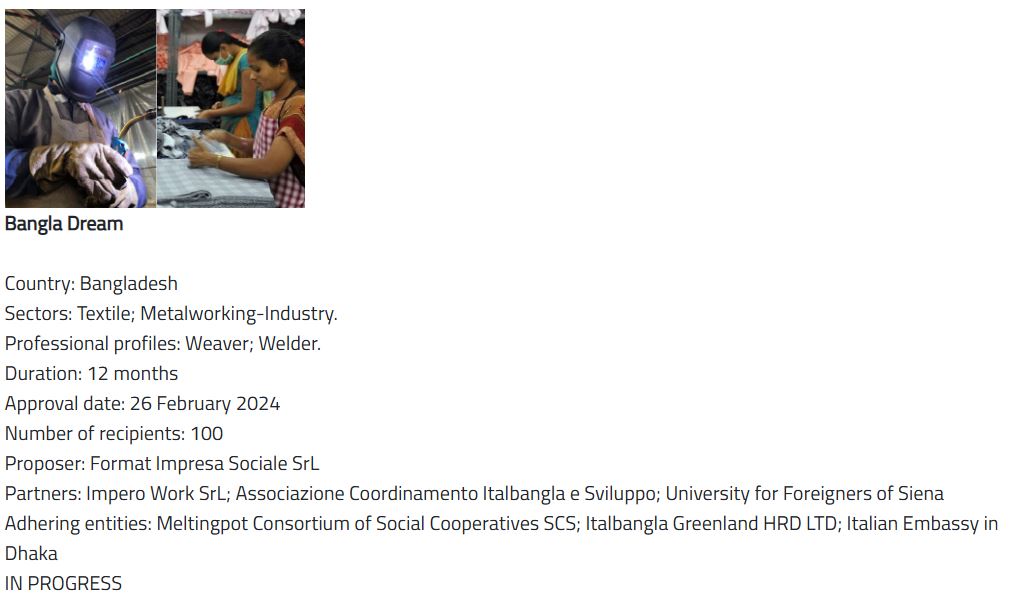 Introduction of Bangla Lux
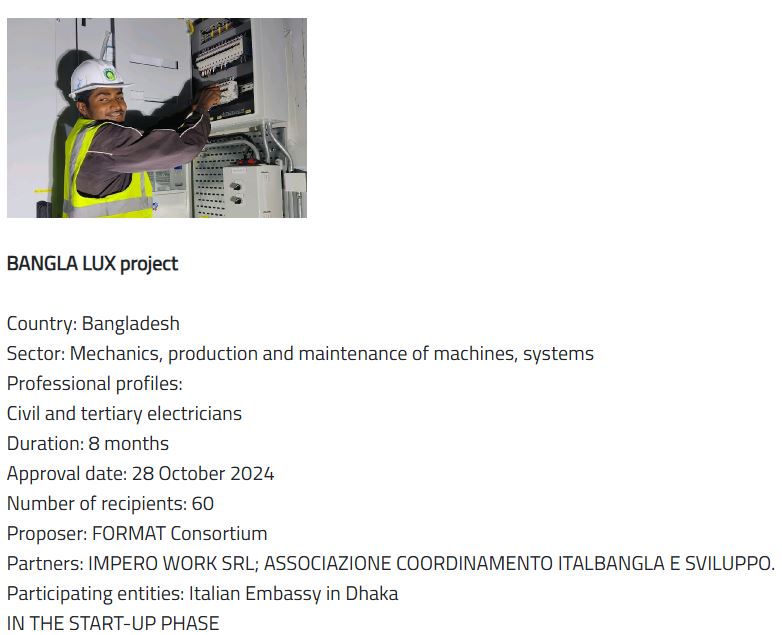 How Talent Partnerships Work
Mobility Support for:
 Study.
 Work.
 Training in the EU.

Capacity Building Assistance:
 Skills intelligence.
 Vocational education and training.
 Integration of returning migrants.
Strategic Engagement
Establish balanced and comprehensive partnerships with non-EU states.

Engage strategically on migration management and mutual benefits.
Conclusion
The Talent Partnership with Bangladesh represents a significant step towards enhancing legal migration pathways.
Highlights commitment to addressing labour market needs while ensuring safe migration for skilled professionals.
And we Italbangla are very much happy to participate in this process and share our expertise.
Questions and Discussion
Open floor for questions and insights from attendee.


THANK YOU